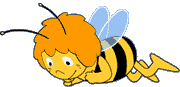 Интерактивный тест на дифференциацию звуков[р] , [рь] – [л], [ль]
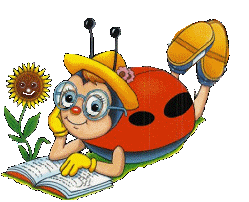 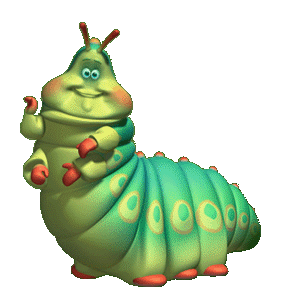 Нажми              чтобы включить музыку.
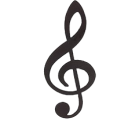 Нажми здесь чтобы продолжить.
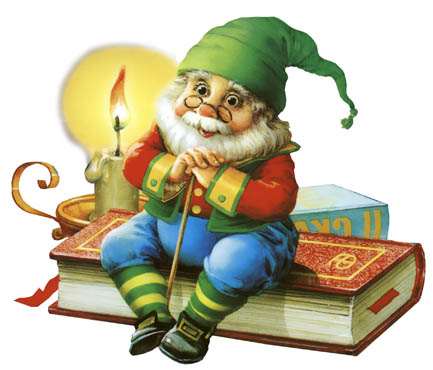 Вопрос № 1Посмотри на картинки. В какой группе картинок слова содержат звуки  [Л - Л’] ?
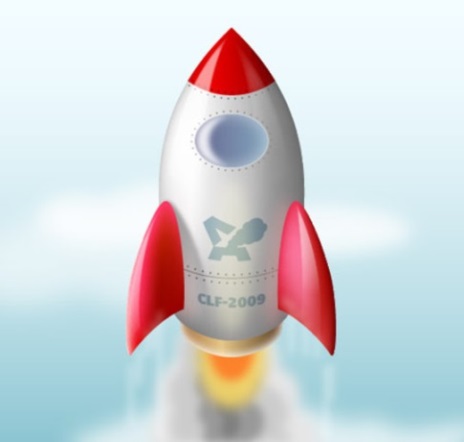 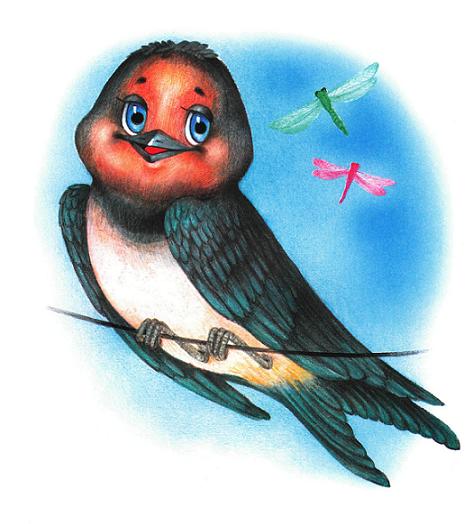 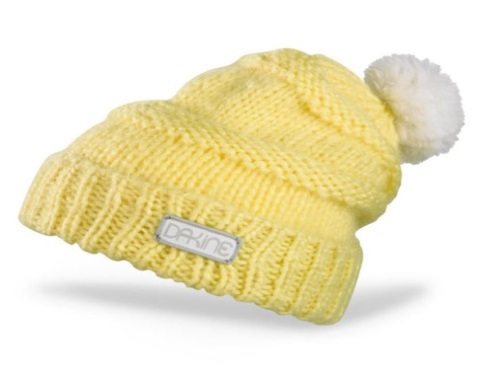 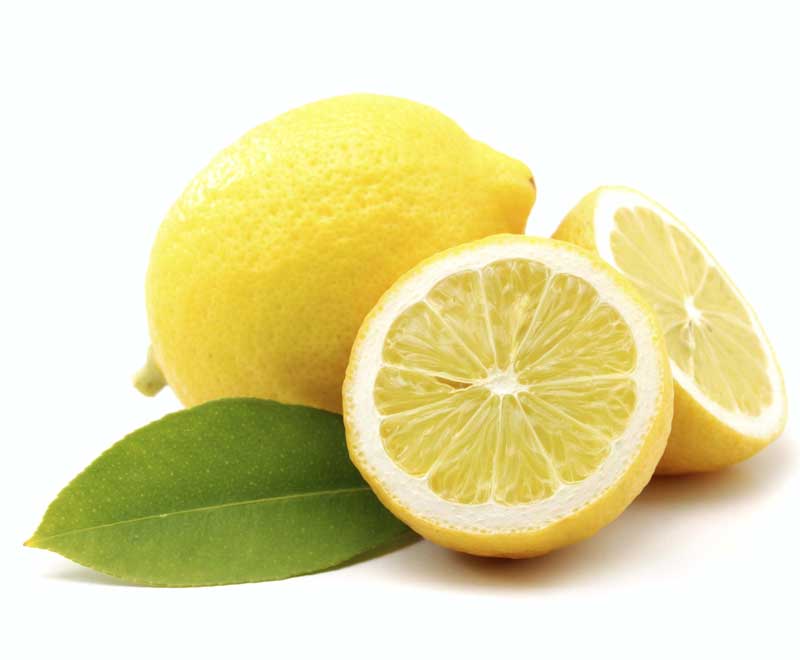 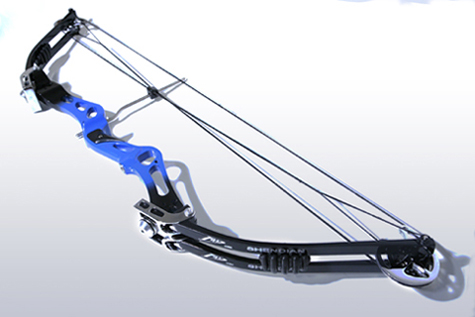 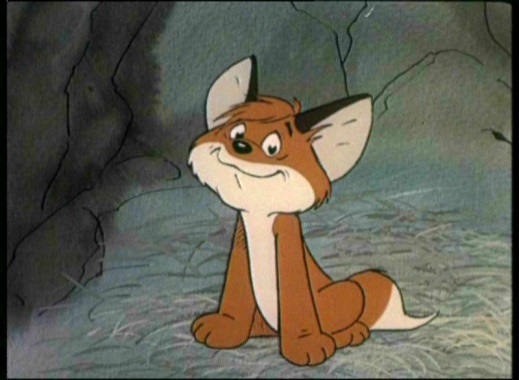 Выбери ответ щелкнув по нему левой кнопкой «мышки»
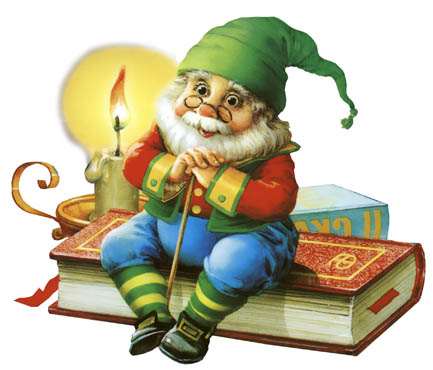 Это неправильный ответ!
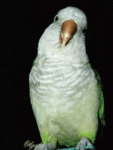 Нажми на попугая Кешу чтобы попробовать ответить еще раз!
Лук
Лиса
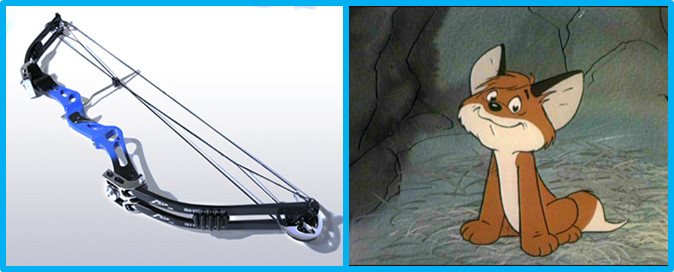 Your Text Here
[л]            [ль]
Отлично!Ответ правильный!
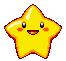 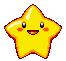 Нажми здесь чтобы продолжить.
Вопрос № 2 Посмотри на картинки.В какой группе картинок слова содержат звук [Р] ?
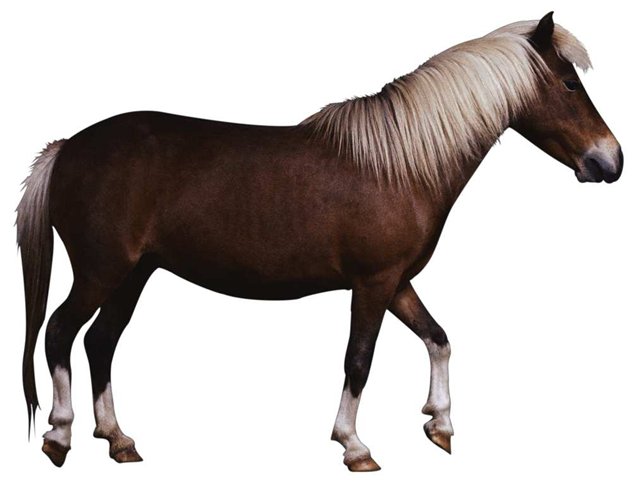 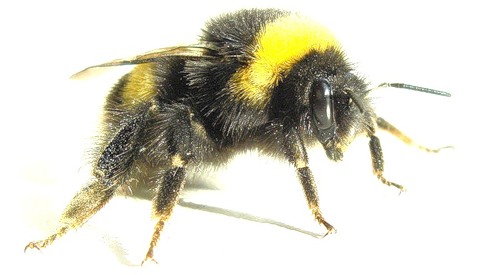 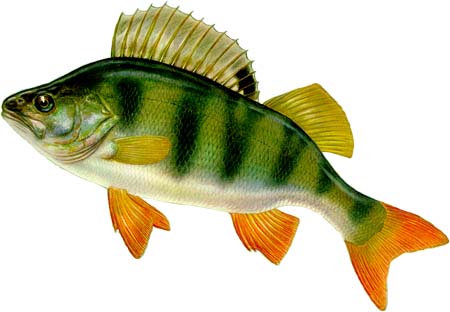 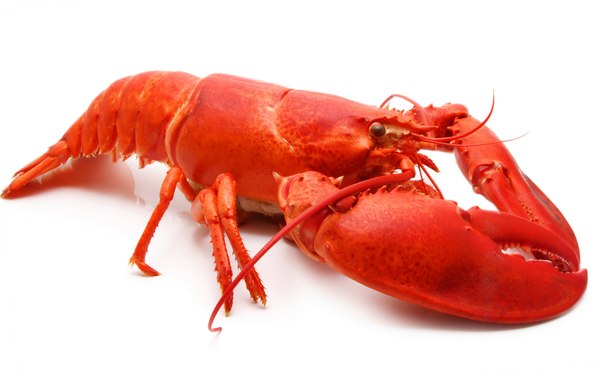 Выбери ответ щелкнув по нему левой кнопкой «мышки»
[Speaker Notes: Content Layouts]
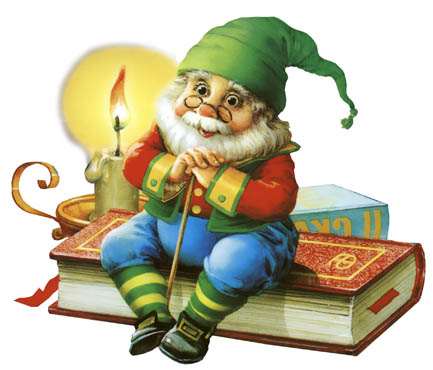 Это неправильный ответ!
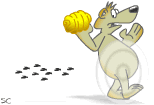 ОСТОРОЖНО - Дикие пчёлы!!!
Скорее нажми на Мишку чтобы ответить еще раз!
Рак
Рыба
Your Text Here
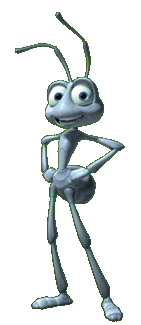 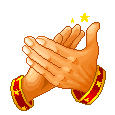 [р]
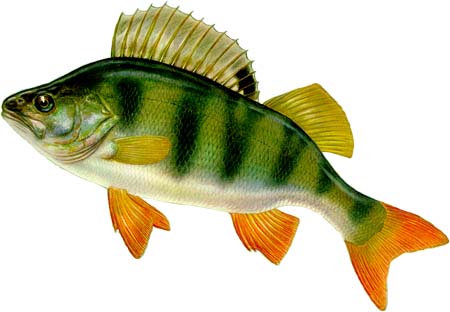 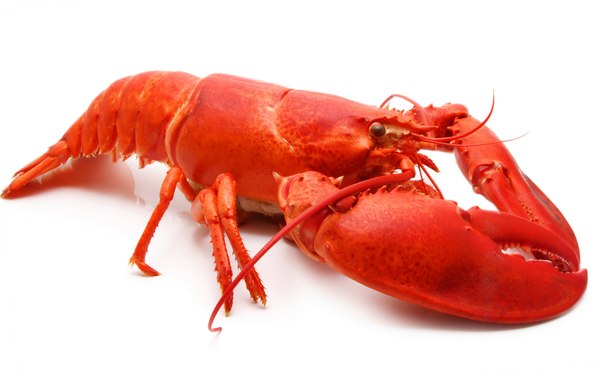 Это правильный ответ!Здорово!
Нажми здесь чтобы продолжить.
Вопрос  № 3 Посмотри на картинки.Какая картинка лишняя по наличию звуков  [р]– [л]?
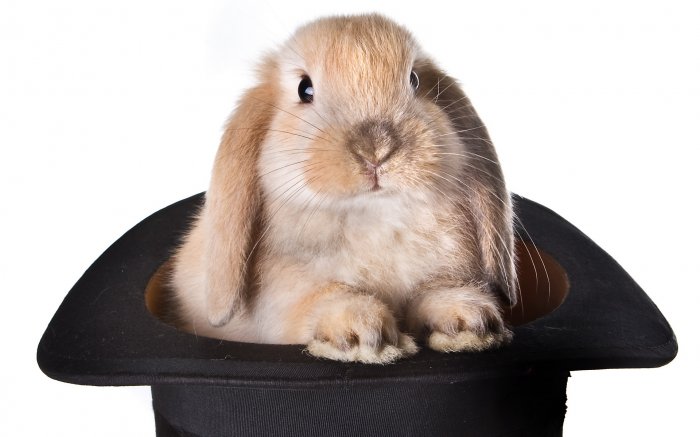 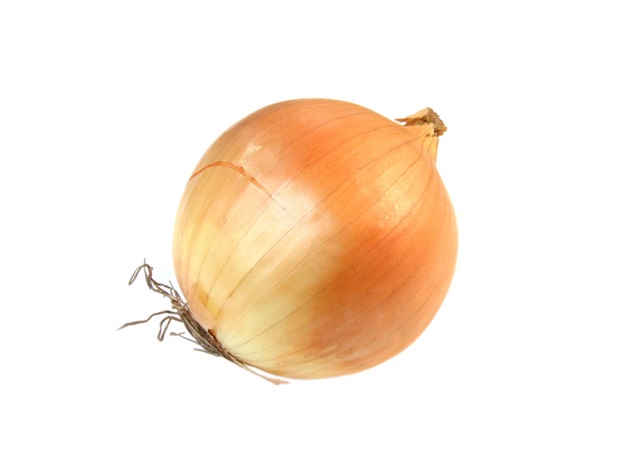 Your Text Here
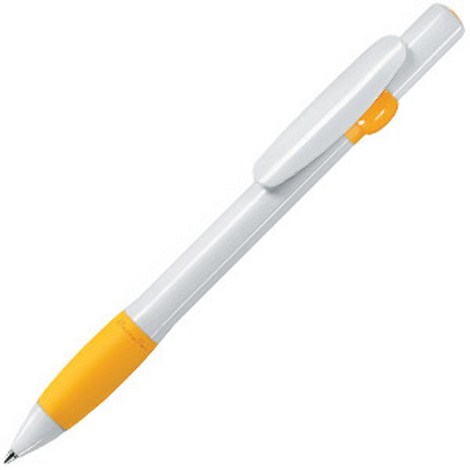 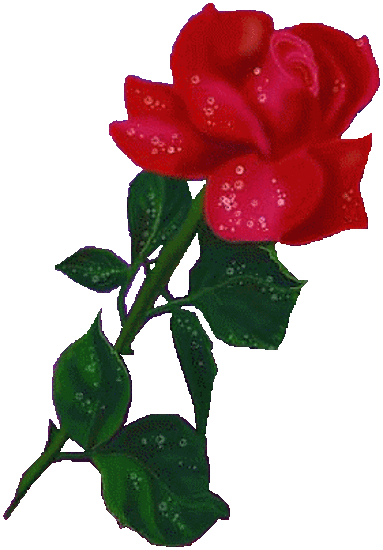 Выбери ответ щелкнув по нему левой кнопкой «мышки»
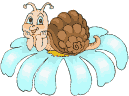 Это неправильный ответ!
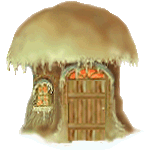 <<< Нажми на волшебный домик дедушки Гнома чтобы он помог тебе ответить еще раз!
Всё верно! Лук здесь лишний! Задание выполнено!
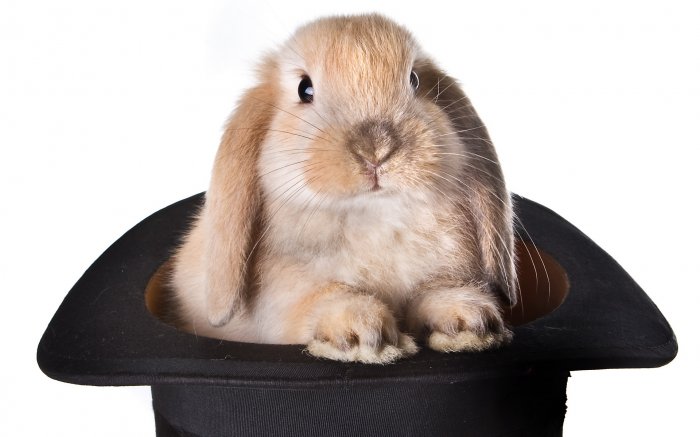 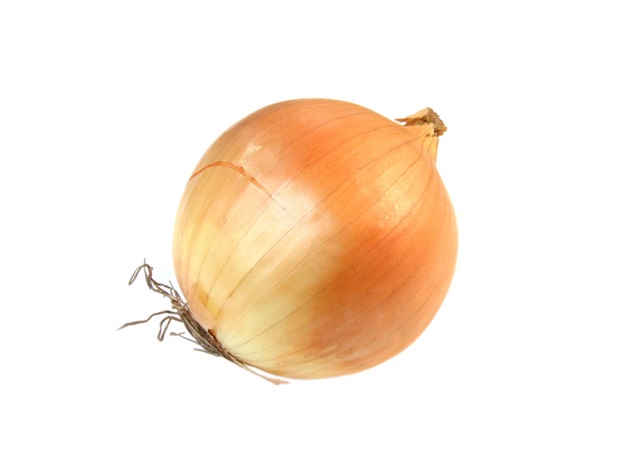 Кролик
Лук
Your Text Here
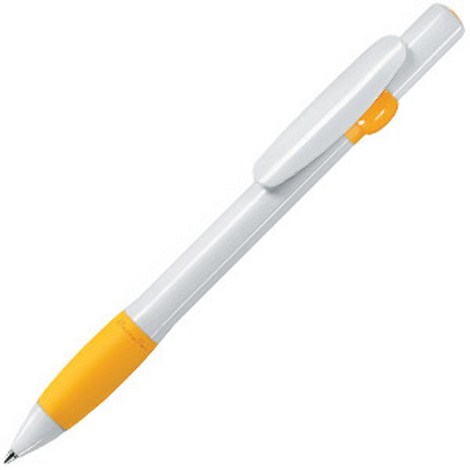 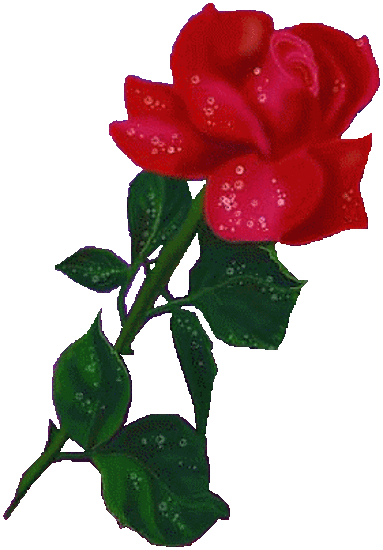 Роза
Ручка
Нажми здесь чтобы продолжить.
Вопрос № 4 Посмотри на картинку и схемы, найди правильную схему!
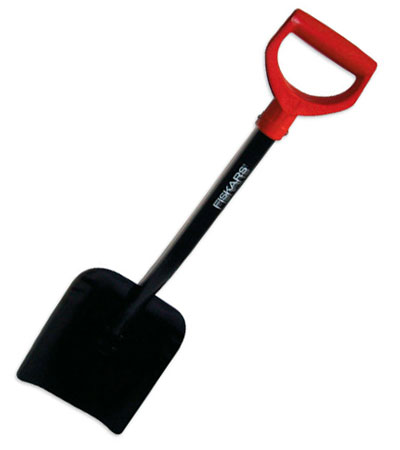 Your Text Here
Р
Т
Л
Т
Т
Г
Выбери ответ щелкнув по нему левой кнопкой «мышки»
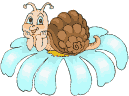 Это неправильный ответ!
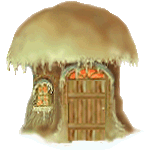 <<< Нажми на волшебный домик дедушки Гнома чтобы он помог тебе ответить еще раз!
Отлично!
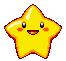 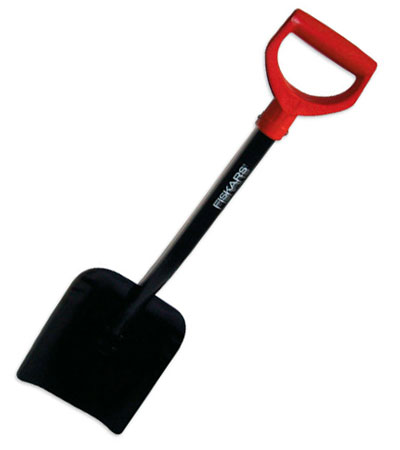 Your Text Here
Правильный ответ:
Л
Т
О
П
А
А
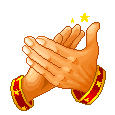 Нажми здесь чтобы продолжить.
Вопрос № 5 Определи, какой звук [Л] или [Л’] в слове, каким по счёту он стоит?
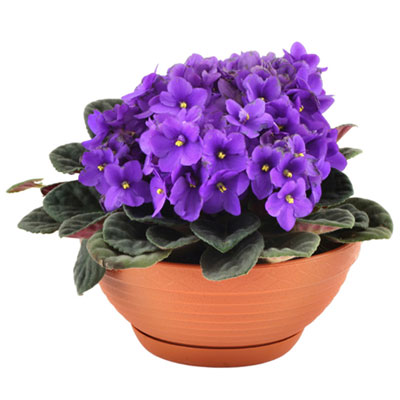 Your Text Here
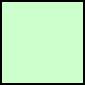 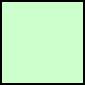 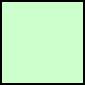 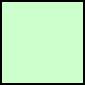 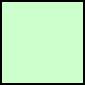 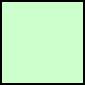 1
2
3
4
5
6
[Л]
[Л’]
Фиалка
Выбери номер щелкнув по нему левой кнопкой «мышки»
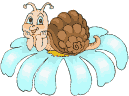 Это неправильный ответ!
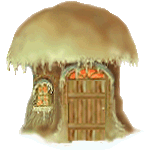 <<< Нажми на волшебный домик дедушки Гнома чтобы он помог тебе ответить еще раз!
Всё верно!
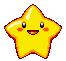 Правильный ответ: 4
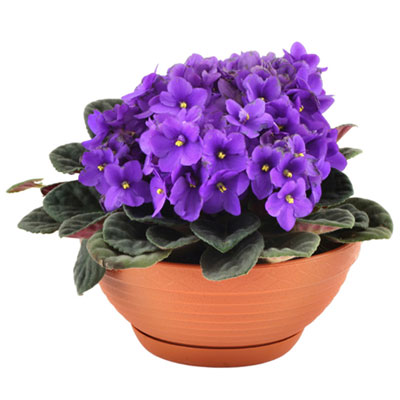 Your Text Here
А
К
Ф
И
А
Л
6
4
5
2
1
3
Фиалка
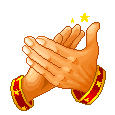 Нажми здесь чтобы продолжить.
Вопрос № 6 Определи, какой звук [Р] или [Р’] в слове, каким по счёту он стоит?
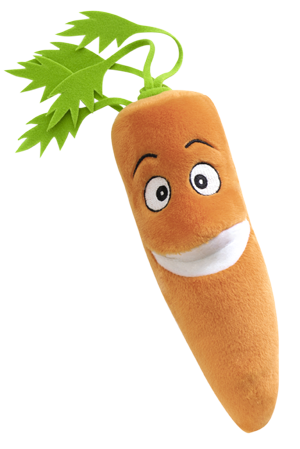 Your Text Here
1
2
3
4
5
6
7
[Р]
[Р’]
м
о
р
к
о
в
ь
Выбери номер щелкнув по нему левой кнопкой «мышки»
Неверный ответ!Нажми на клюв курицы – она поможет тебе вернуться и ответить еще раз!
Your Text Here
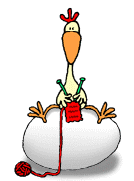 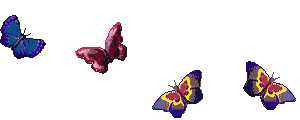 Как ты догадался?
Все верно!
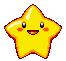 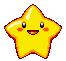 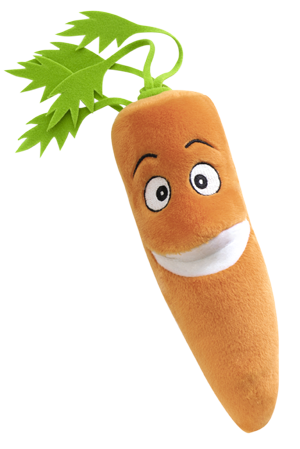 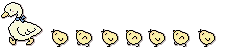 Your Text Here
Ь
М
О
Р
К
О
В
6
1
2
3
4
5
7
м
о
р
к
о
в
ь
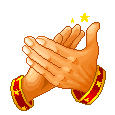 Это номер 3
Нажми здесь чтобы продолжить.
Вопрос № 7

Звуки [Л’] и [Р] относятся друг к другу, как …
№ 1 
Парные согласные
№ 2 
Твёрдые – мягкие согласные
№ 3 
Ударные – безударные гласные
№ 4 
Гласные-согласные
Выбери номер ответа щелкнув по нему левой кнопкой «мышки»
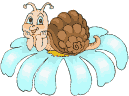 Это неправильный ответ!
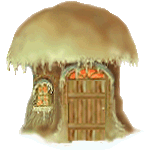 <<< Нажми на волшебный домик дедушки Гнома чтобы он помог тебе ответить еще раз!
Звуки [Л ’ - Р] – твердые – мягкие согласные
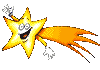 ЭТО ПРАВИЛЬНЫЙ  
ОТВЕТ!
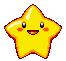 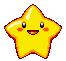 Нажми здесь чтобы продолжить.
за
са
се
зе
зи
си
Брон …
… рьги
… лач
сы
Воло …
зы
Вопрос № 8Прочитай части слов. Какой слог пропущен?
правильно
                         неправильно
правильно

неправильно
Выбирай ответы щелкнув по ним левой кнопкой «мышки»
неправильно

правильно
неправильно

правильно
Когда завершишь задание
Нажми здесь чтобы продолжить.
Вопрос № 9Прочитай. Найди предложение, которое нужно исправить.
Я упал в лужу
Your Text Here
В лесу растут грибы
В пруду жил лак
В вазе стоит роза
Неверный ответ!
В этом предложении нет ошибок.
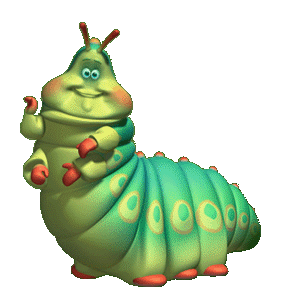 Попробуй ответить еще раз
           < Нажав на гусеницу
Молодец!
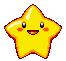 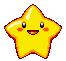 Это предложение 
нужно исправить!
Нажми здесь чтобы продолжить.
Вопрос № 10
Найди правильно записанное предложение.Посади луковицу в горшок
Посади руковицу в горшок
Посади луковицу в голшок
Your Text Here
Посади луковицу в горшок
Посади гуковицу в гохшок
Выбери ответ щелкнув по нему левой кнопкой «мышки»
Звездочка поможет тебе!
В этом предложении допущены ошибки.
Найди правильно записанное предложение.
Неверный ответ!
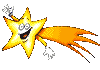 Нажми на меня  >
ЭТО ПРАВИЛЬНЫЙ  
ОТВЕТ !
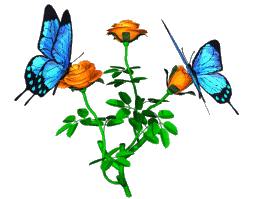 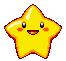 Нажми здесь чтобы продолжить.
Вопрос № 11
Прочитай и отгадай загадки.
В названии какой отгадки мы слышим 
два звука [Р] ?
Едет конь стальной,
Рычит,
Сзади плуги волочит…
Сам мал, незаметно хожу,Но больше себя ношу.
Выбери ответ щелкнув по нему левой кнопкой «мышки»
Не огонь, а жжется.
Когда завершишь задание
Нажми здесь чтобы продолжить.
Абсолютно верно!
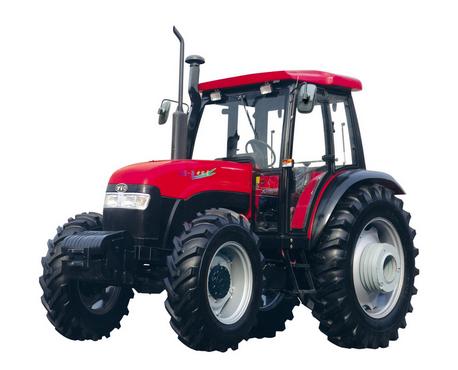 Your Text Here
Трактор
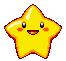 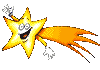 Звездочка поможет тебе. Нажми на неё >
В моем имени только один звук  [Р]. 
Попробуй еще раз!
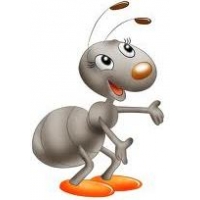 Your Text Here
Муравей
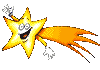 Звездочка поможет тебе. Нажми на неё >
В моем имени только один звук  [Р]. 
Попробуй еще раз!
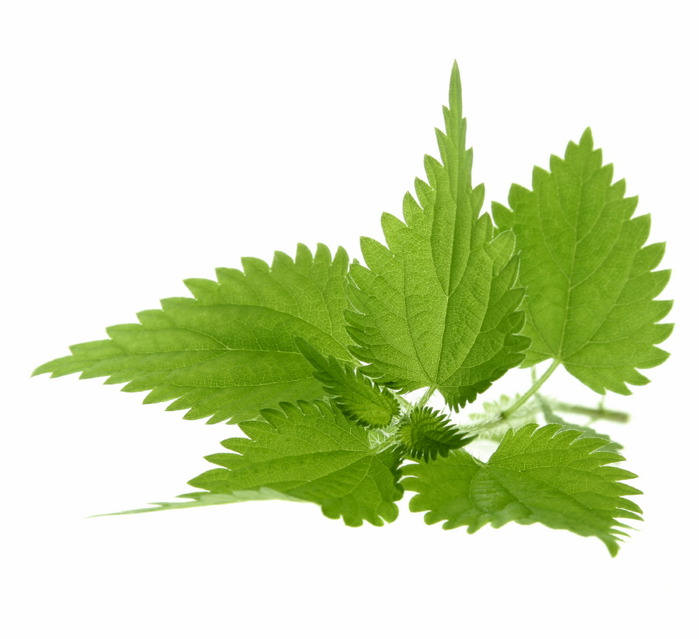 Your Text Here
Крапива
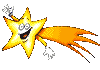 Звездочка поможет тебе. Нажми на неё >
Все задания выполнены!
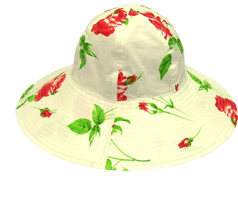 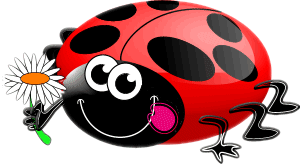 Нажми здесь чтобы завершить тест.